The Next Generation Analytics Function: 
Six Skills to Make Your Team Future Proof
Presented By: 
Kassandra Barnes Director of Product Marketing & Customer Intelligence
@ChiCityK
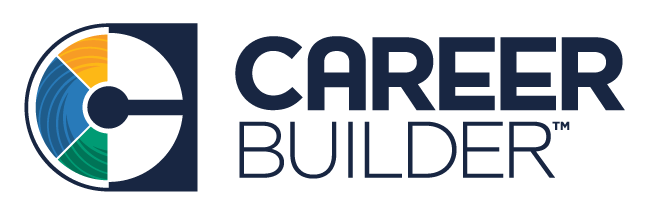 [Speaker Notes: Be sure to introduce yourself and earn the right.

Staffing firms spend a good deal of time and money building a candidate experience that will keep their talent pipelines well-stocked, but how much of that investment is hindered by technology – or lack thereof? Technology can be your greatest ally or enemy. Job seekers today expect the application process to be fast, informative, more personalized – and mobile-optimized. Furthermore, the more in-demand one’s skill set is, the less likely the job seeker will be to jump through hoops. In this presentation we explore five major barriers that can kill your candidate and client experience. 

What would you say is your biggest technology challenge? (Or use a different question to set the stage and get the audience engaged emotionally.)

Think about the job seekers coming up against these roadblocks.]
Who are you?
You are looking for a new job?
You manage a team?
You are a vendor who hasn’t been able to track me down yet?
Who am I?
My team works solely on B2B Research.
Our team is within Corporate Marketing.
We are a sales led organization shifting to a product led organization.
My team is small, relatively speaking.
We do 90% of our research “in house”.

MOST IMPORTANTLY
…I have made a bad hire before. A really bad hire. 
And it was my first hire ever.
$25,000
Source: CareerBuilder  Skills Gap Study 2013
[Speaker Notes: That one question we are trying to really answer about one another is this simple – yet so complex: Are you the right one?

And that’s what the search process – both for job-seekers and employers are trying to uncover.]
What We’ll Talk About:
What do skills actually mean in hiring?
Six Skills to Future Proof Your Team (or you!)
Ways to Start Hiring or Training for these Skills Now
What is a skill?
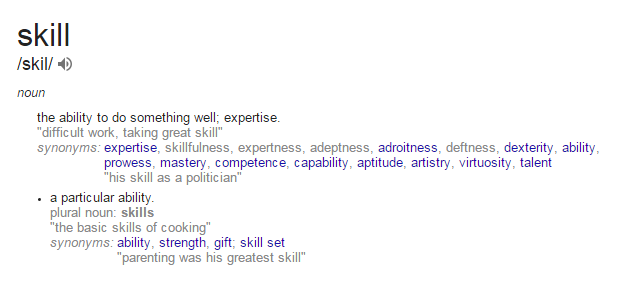 Hard vs. Soft Skills
What’s the Difference?
Hard Skills

Tangible skills that come from experience, training, practice or education.
Soft Skills

Related to personality, behavior and emotional intelligence.
The Ideal is the Best of Both Worlds
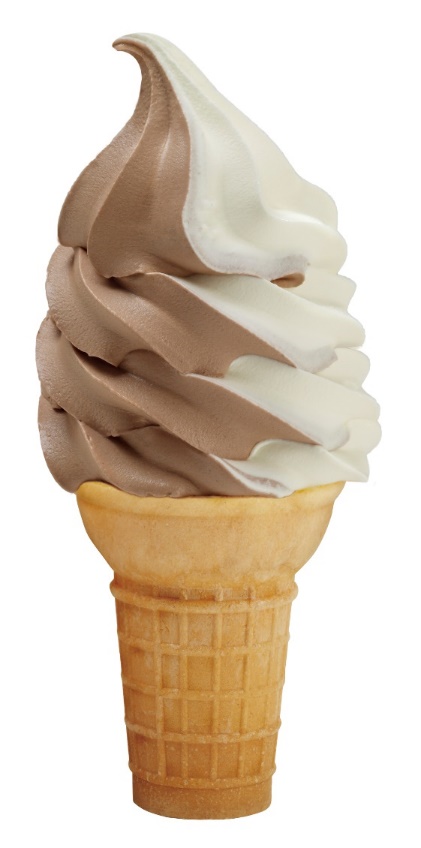 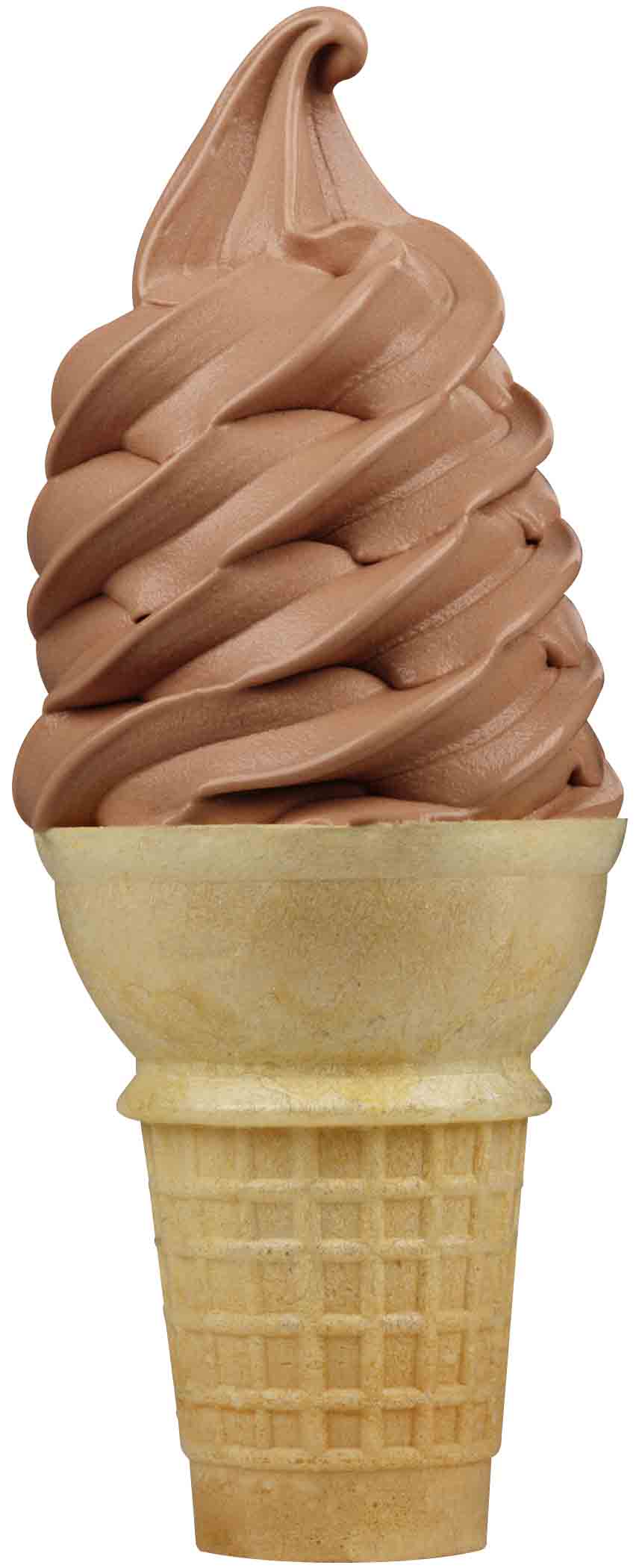 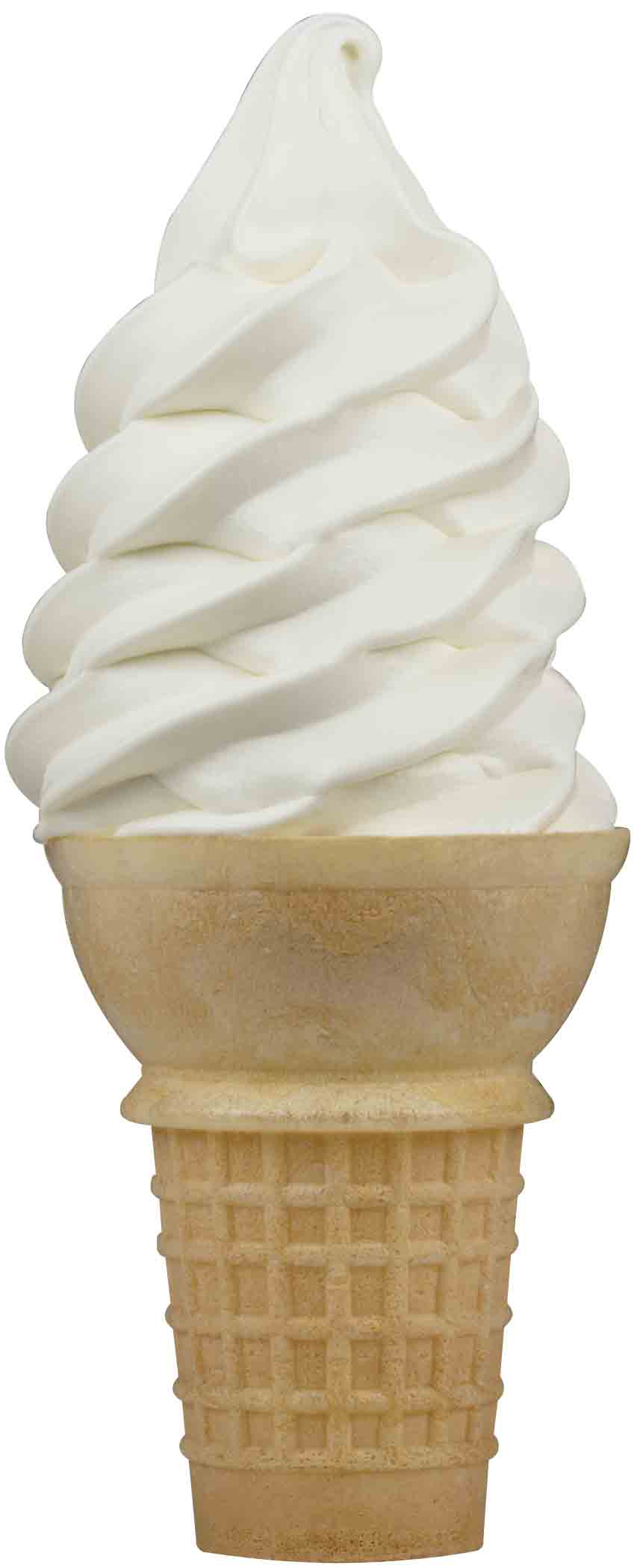 Hard Skills
Perfect Blend
Soft Skills
Are you hiring specialists or generalists?
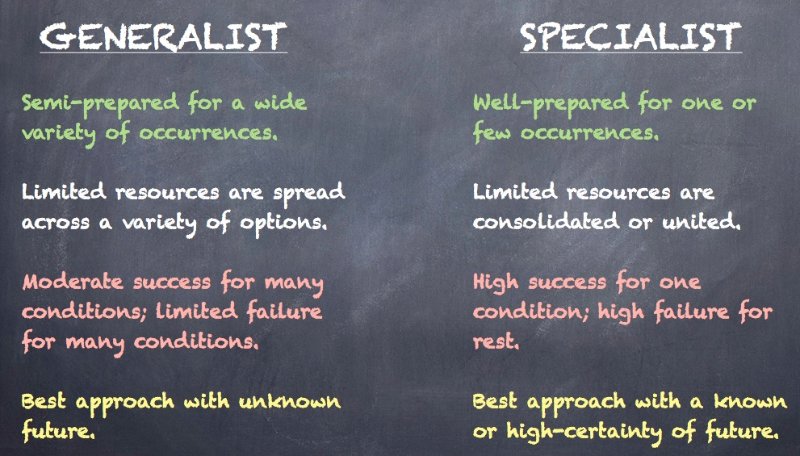 A bit of both. Enough to be dangerous.
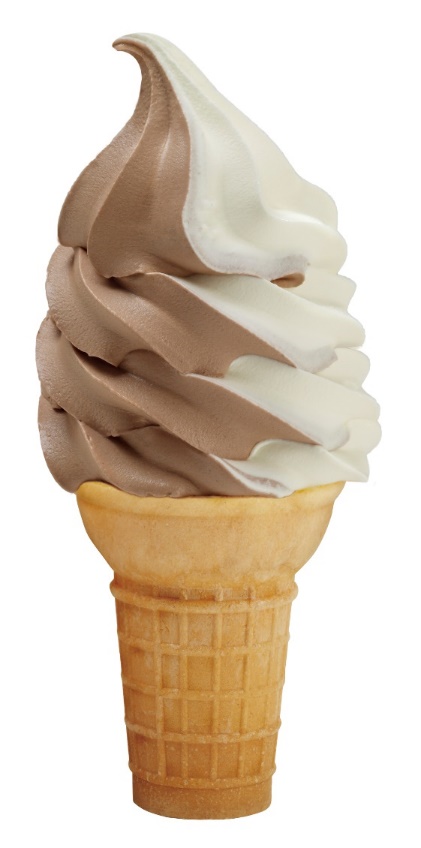 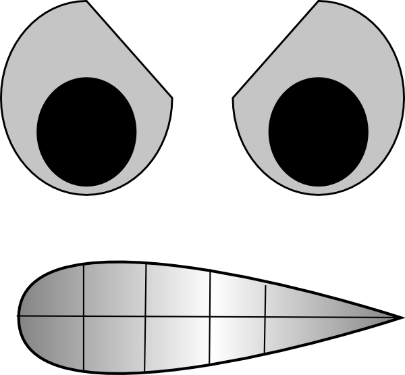 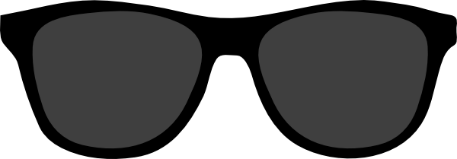 Six Skills Needed Today
1
3
4
2
6
5
Networker
Storyteller
Marketer
Accuracy
Urgency
Visualizer
© 2016  CareerBuilder
1
Accuracy and Attention to Detail
Accuracy Matters
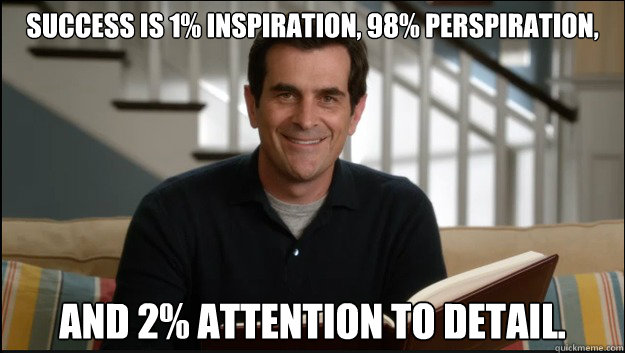 At any given moment in an enterprise
40% of data is missing, wrong or incomplete.
Source: Gartner
[Speaker Notes: That one question we are trying to really answer about one another is this simple – yet so complex: Are you the right one?

And that’s what the search process – both for job-seekers and employers are trying to uncover.]
Hiring for Accuracy
Tip
Provide a client-facing/stakeholder report and a set of data.  Intentionally transpose data in the report.  See how many errors someone catches.

BONUS: Hate spelling, formatting and grammar errors in reports too? Test that as well.
An Internal Sense of Urgency
2
[Speaker Notes: We already talked about how competitive the market is right now, but have you gone through your own application process?]
Avoid People Who Fall for this Trap
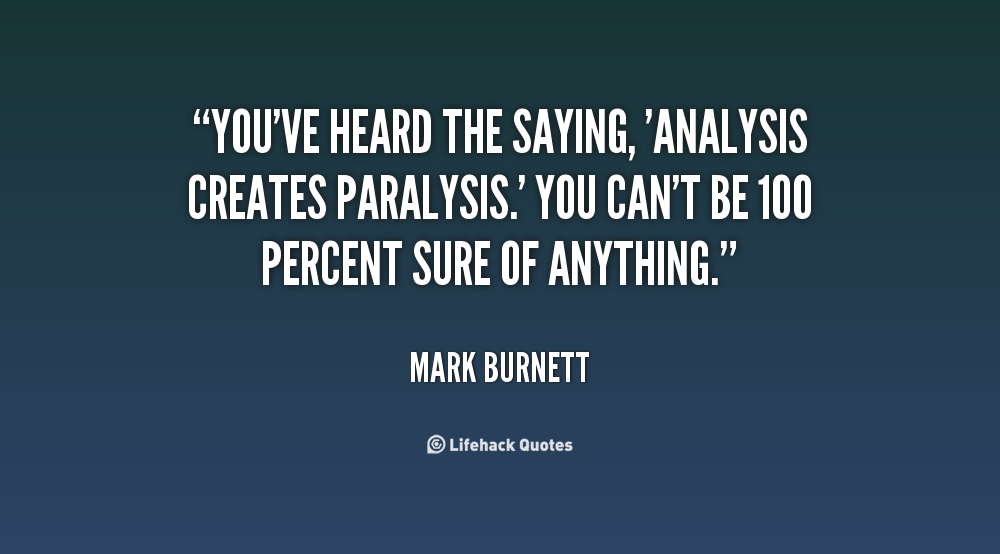 Biggest Frustration with Research Today?
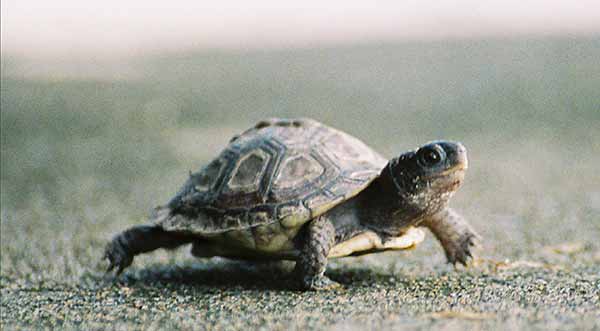 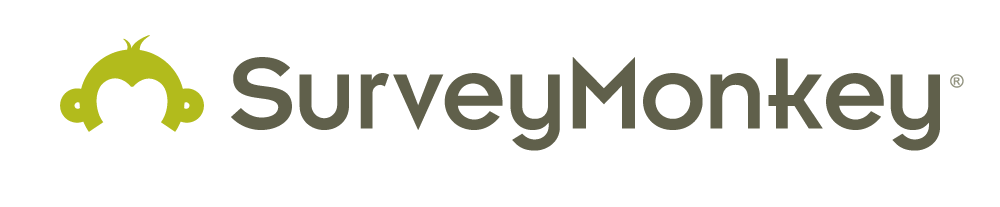 We aren’t much faster than this guy.
[Speaker Notes: How many of you have tried applying to one of your open jobs in the last year?

Only about 31% of employers according to our research claim to have done so.  It’s important to regularly audit your application process and see if there are ways to shorten or eliminate steps in the process.  

And the reason being is…]
Hiring for Urgency
Tip
Scenario Question: Provide an illustrative research study example (type of study, sample size, analysis needed).  Ask them to map out an estimated time frame for completion of the project.

BONUS: I hire mostly people from the vendor side of research, or someone who has worked in client service vs. client side only.
Great Visualizers
3
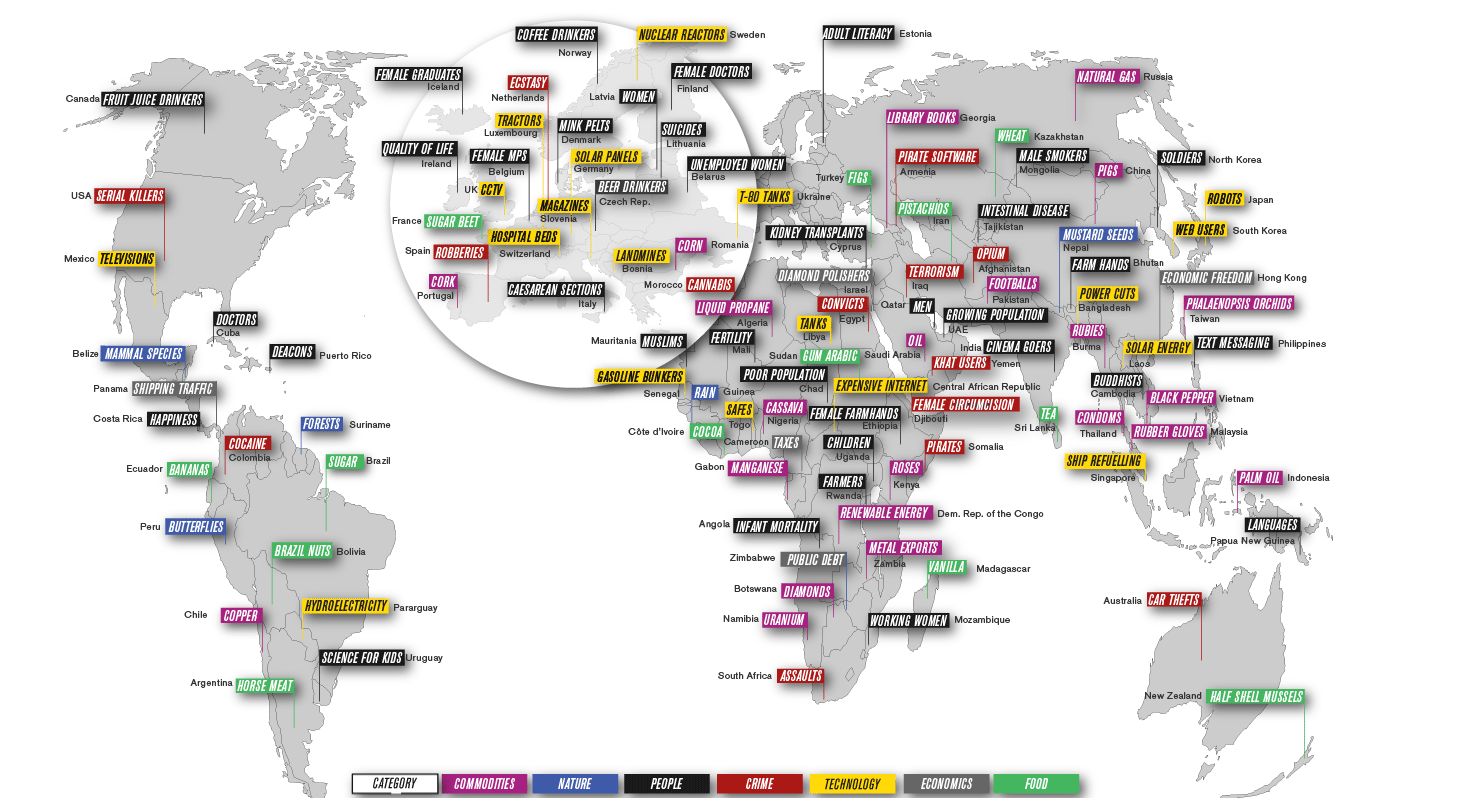 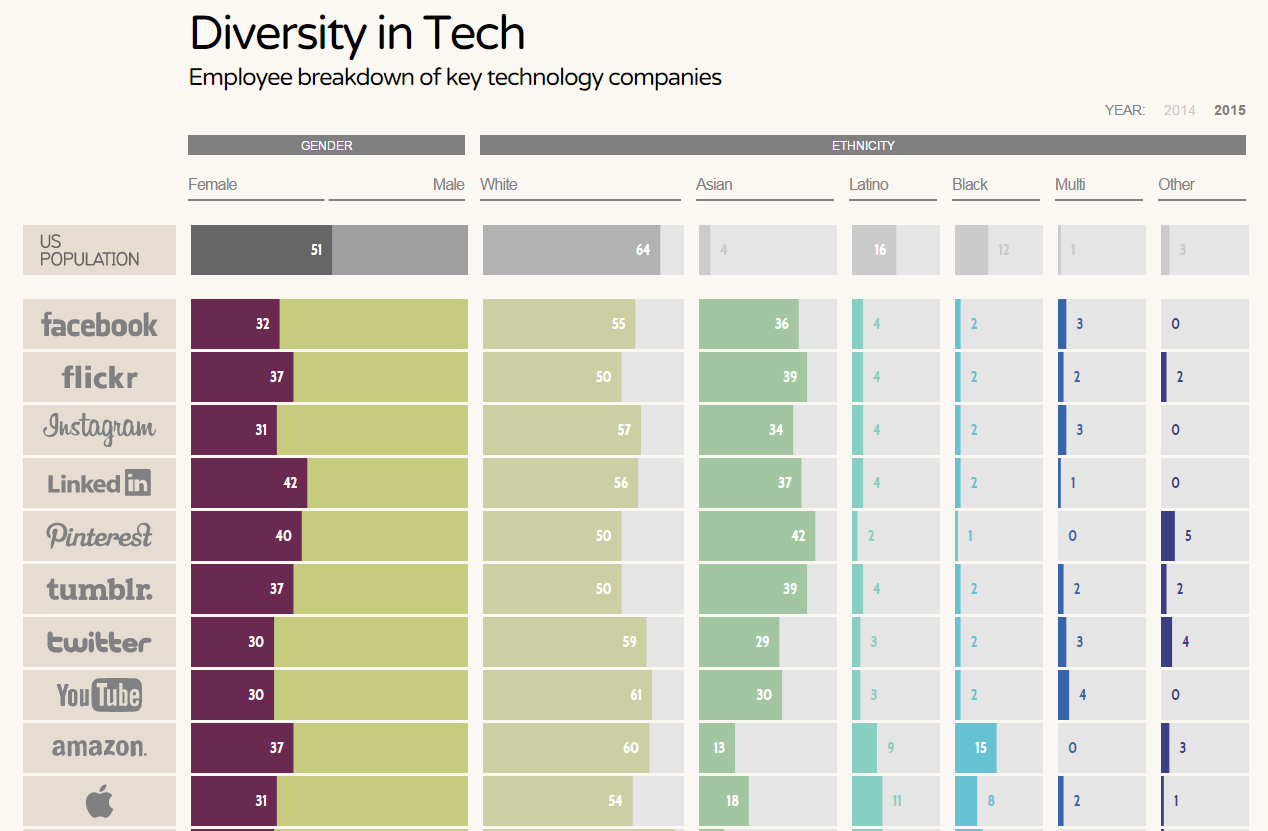 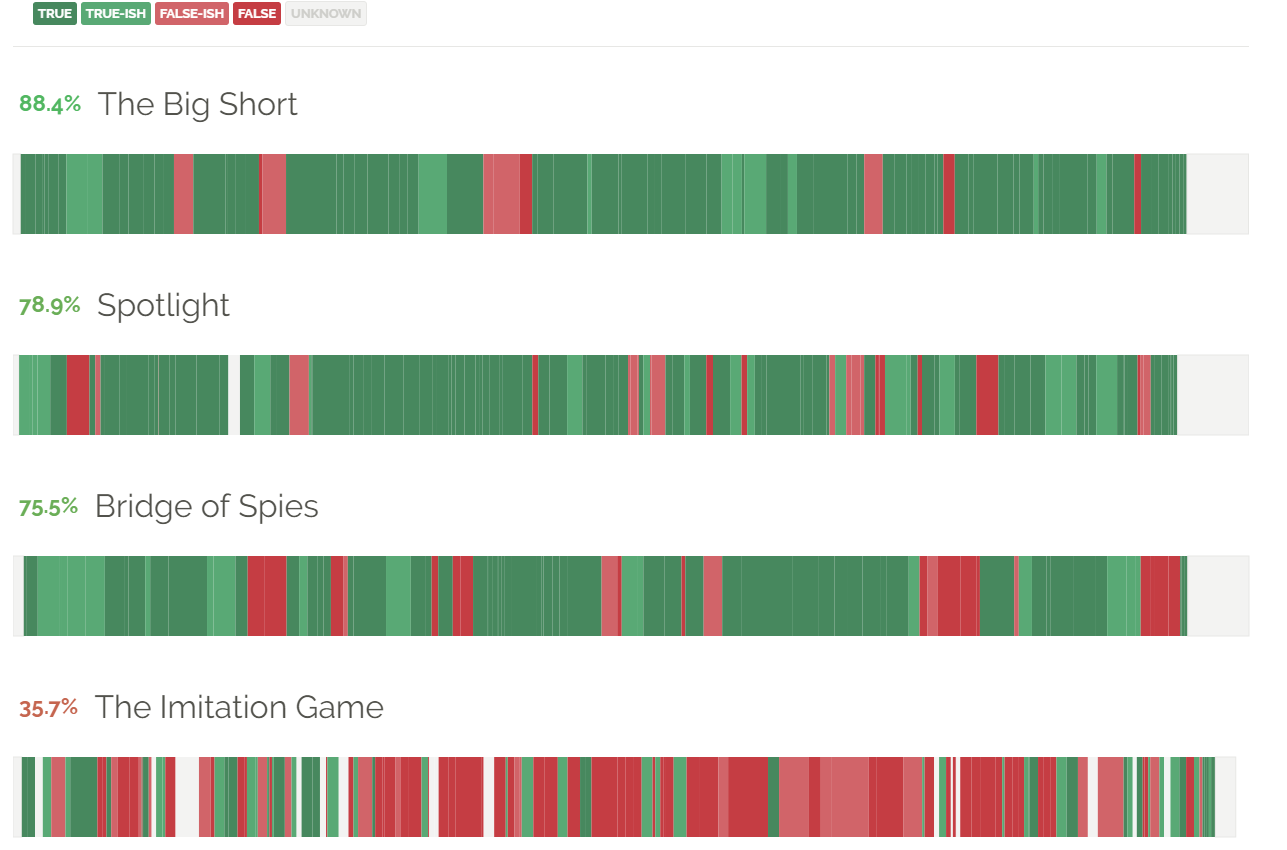 Informationisbeautiful.net
Hiring for Great Visualizers
Tip
Homework: Provide a raw data set and ask them to visualize a high-level executive summary of the data.

BONUS: Put it in front of your sales team and ask if they understand what the data means.
4
Know How To Tell a Story
Five Components of Storytelling
Just don’t lie, ok?
Emotional
Truthful
Real
Valid
Simple
[Speaker Notes: 1. Simple
Good stories are easy to understand. They're also told in a language that matches the way the intended audience communicates, so they don't need to spend time interpreting and then absorbing. Simplicity also aides in memorability, because the overall lesson is easy to grasp in summary.
2. Emotional
Just like Roy Henry, who experiences the stories he tells as he's telling them, good storytelling requires an emotional component. Most of the memorable ones have humour, pain or joy (sometimes all three). If every story were simply facts stated, one after another, most of us wouldn't listen or remember any of it.
3. Truthful
Not truth in the scientific sense, where there's an objective fact stated, but true insofar as the teller believes in what they're saying and are honest with themselves and their audience about it.
4. Real
Good stories are first-hand experiences the teller actually witnessed. Even if it's a story that's passed on generationally, an effective one still has an element of how that story relates directly to the teller, told in the teller's own words.
5. Valid
Regardless of the audience size, a good story works for any audience. One to one-million. It isn't concerned with how many people can hear it, just that someone, somewhere is listening to it.]
Two of my favorite books on this topic:
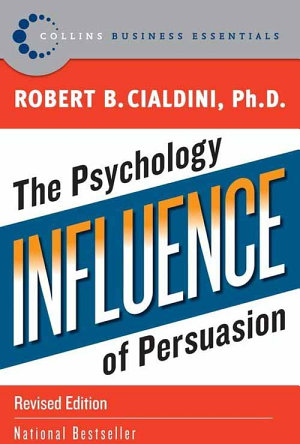 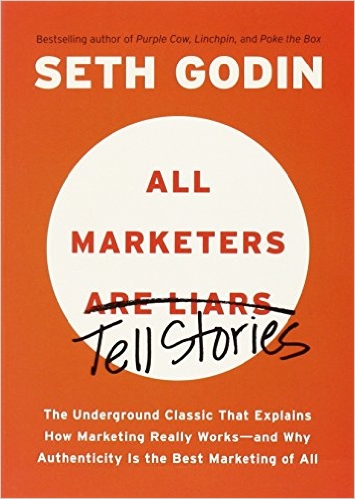 Hiring for Storytellers
Tip
Behavioral Question: In an interview, ask them to tell you a story. Seriously.

BONUS: Give an unstructured research report to them and have them compose the report into a story.
5
Know Marketing Fundamentals
[Speaker Notes: How many of you have a re-engagement strategy in place?]
P’s of Marketing – Why is this important for research?
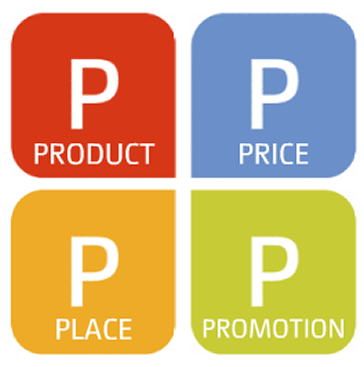 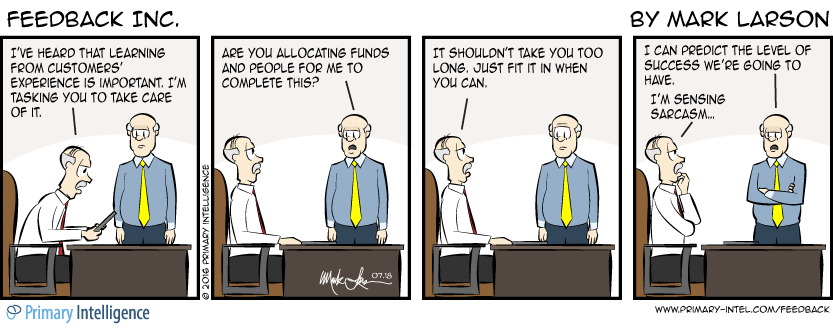 Hiring for Marketers
Tip
Interview Question: Ask “what product (consumer or business) do you feel is not properly marketed today and why?”

BONUS: Give them any random object and ask them to sell it to you in 5 minutes.
6
Master Networkers
[Speaker Notes: How many of you have a re-engagement strategy in place?]
Ever work with these?
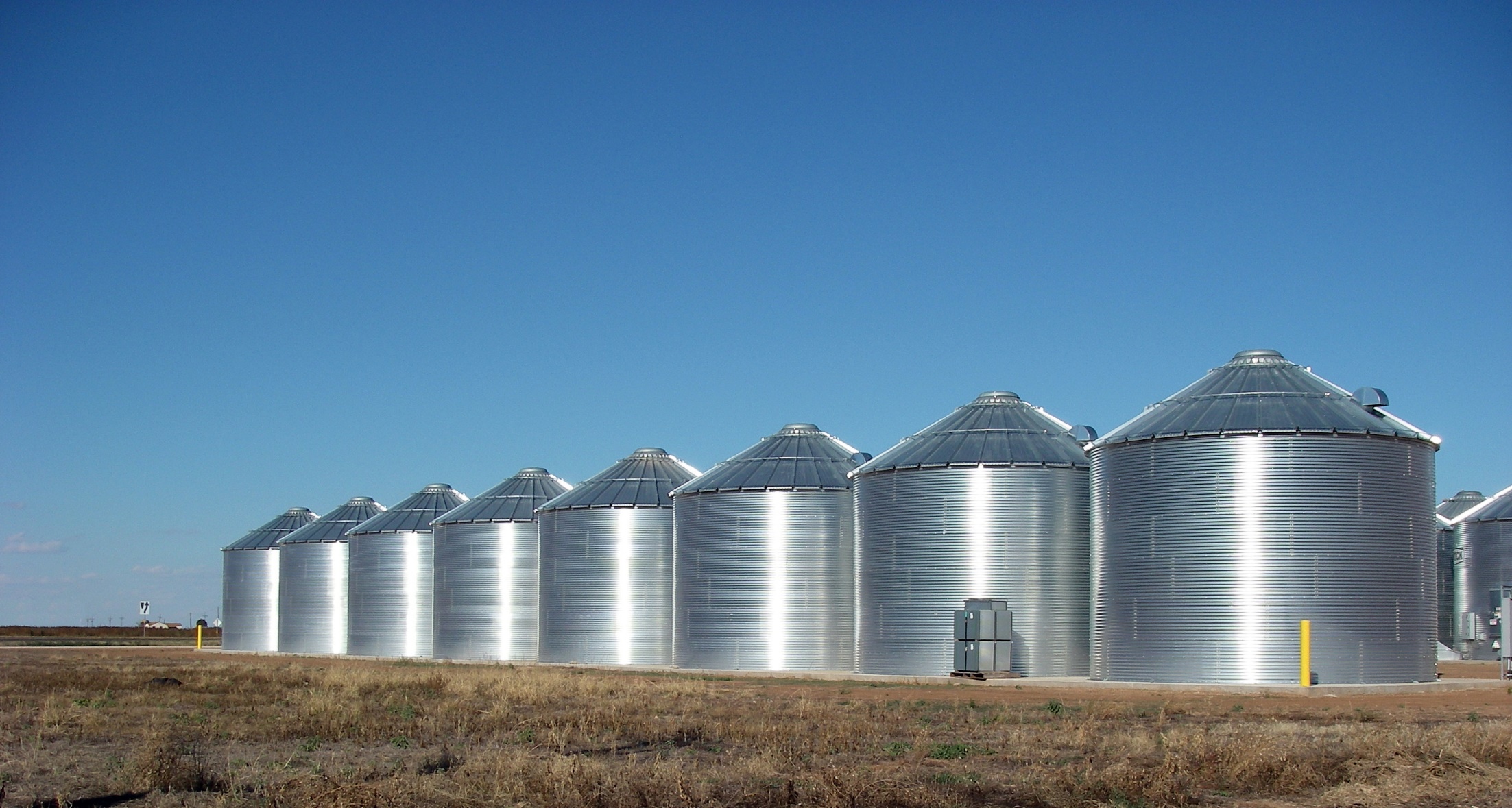 Easiest Way to Break Silos is Connection
Data is the Bridge Between the Business
Hiring for Networkers
Tip
Recon Work: Review their social media profiles, how many friends/connections do they have?

BONUS: Ask what cross-functional teams they have partnered with in their previous roles and to outline a successful cross-functional project they worked on.
End of the Day, Hiring is an Art and a Science.
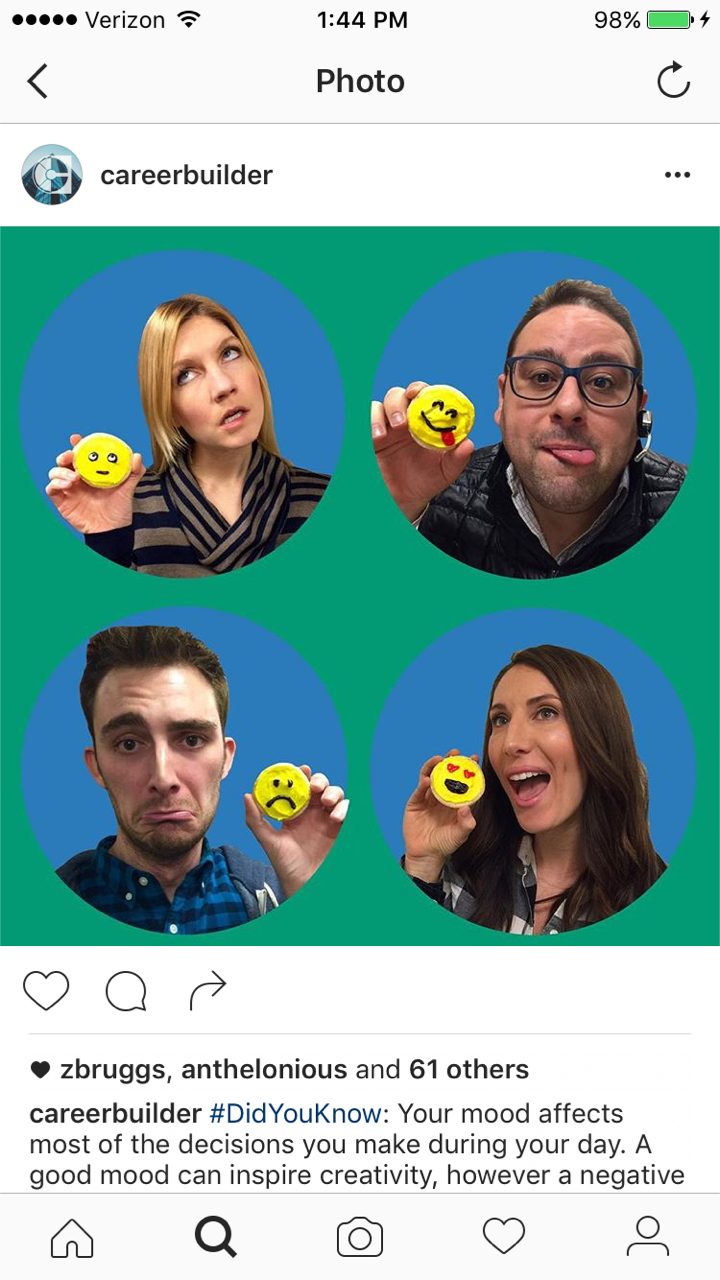 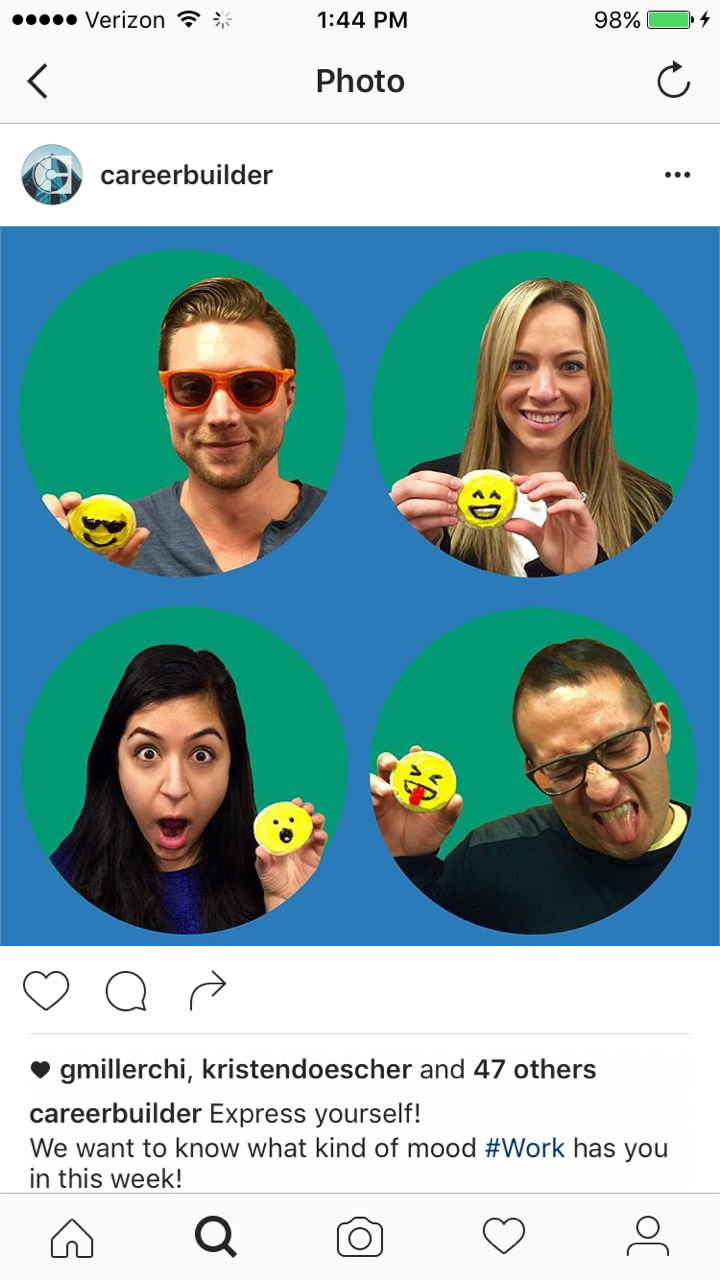 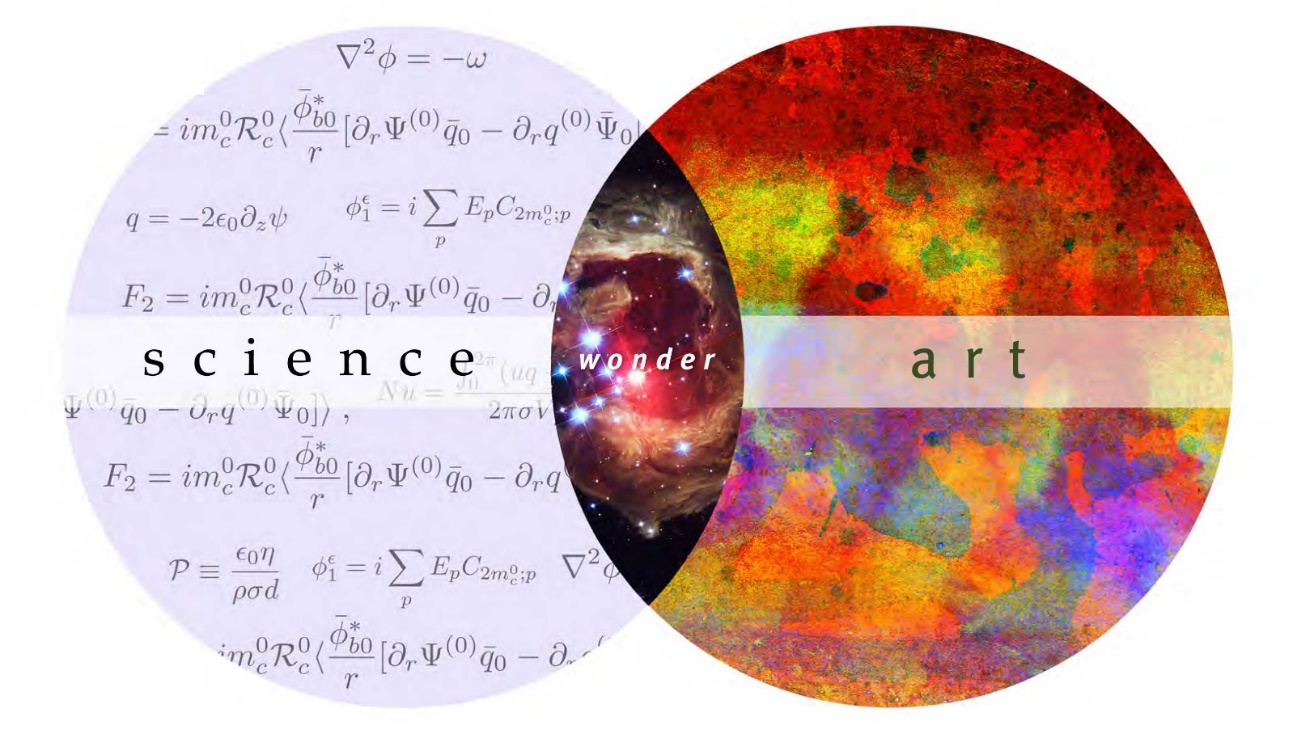 Because, how can you measure this?
Which of these skills do you need on your team today?
1
3
4
2
6
5
Networker
Storyteller
Marketer
Accuracy
Urgency
Visualizer
© 2016  CareerBuilder
QUESTIONS?kassandra.barnes@careerbuilder.com